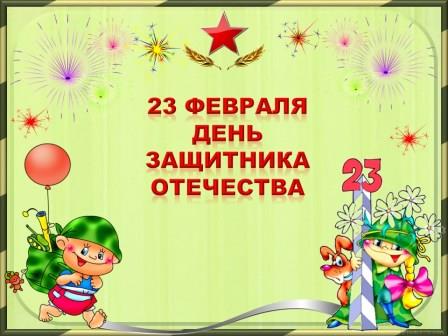 Муниципальное автономное дошкольное образовательное учреждение 
«Детский сад № 49» (корпус № 3, Л.Толстого, 27).
Фотопрезентация

Познавательного досуга 
«23 февраля — День Защитника Отечества»
в рамках городской
патриотической Декады
«Растим патриотов России»
февраль, 2022г.
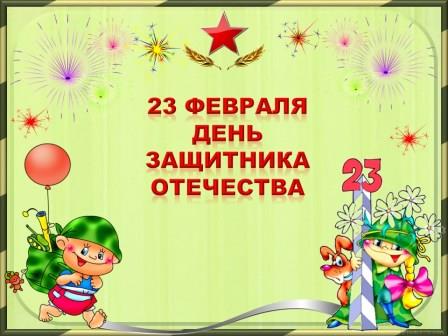 Цель: Формирование представлений детей об армии; обогащение знаний детей о празднике – День защитника Отечества. 

Задачи:
1.	Сформировать представление у детей о родах войск
2.	Расширить представление детей о государственном празднике.
3.	Воспитывать чувство гордости за свою армию и вызвать желание быть похожими на сильных, смелых российских солдат.

Время проведения:  15  февраля, 16 ч. 00 мин.

Место проведения: групповая комната 

Материалы и оборудование: муз.центр, музыкальная подборка, картинки с изображением различных родов войск, военной техники, флажки (желтый, синий, зеленый, красный).

Участники: воспитатель, дети средней группы

Предварительная работа: танца, беседы с детьми о Российской армии, заучивание наизусть стихотворений, разучивание песен, рассматривание тематических альбомов.
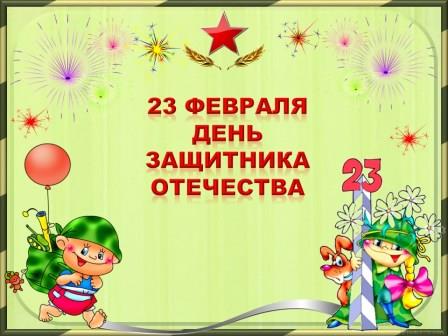 Выход участников
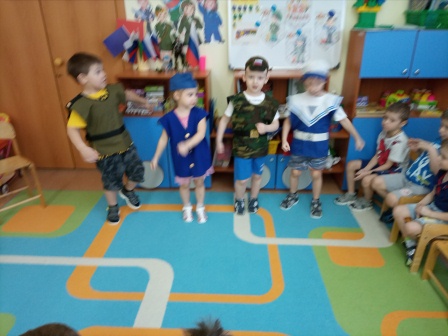 «Мы пока что, дошколята , 
а шагаем как солдаты…»
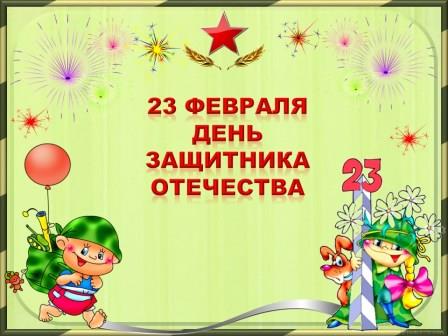 Игра: «Рода войск»
«Танком управляет» — танкист
«Из пушки стреляет» — артиллерист
«За штурвалом самолета сидит» — летчик
«Границу охраняет» — пограничник
«На подводной лодке несет службу» -подводник
«На кораблях служат» — матросы, капитаны
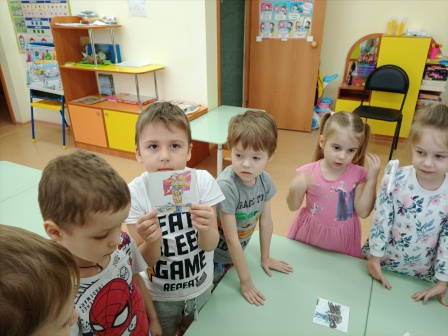 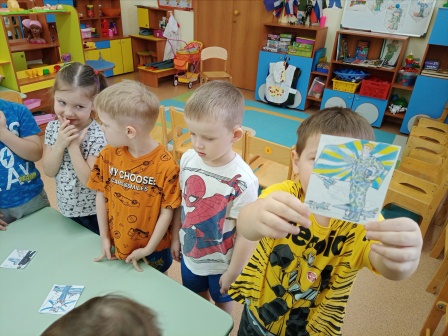 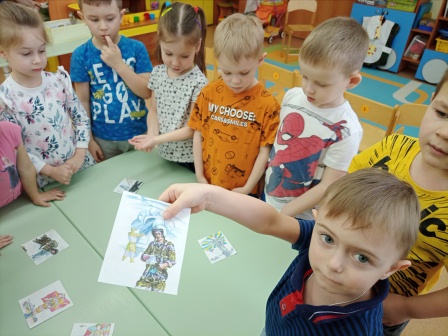 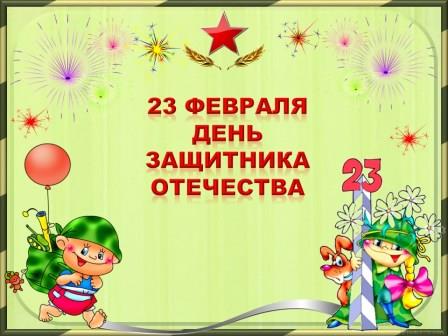 Игра: «Военная техника»
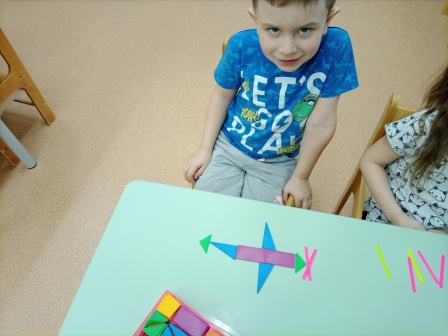 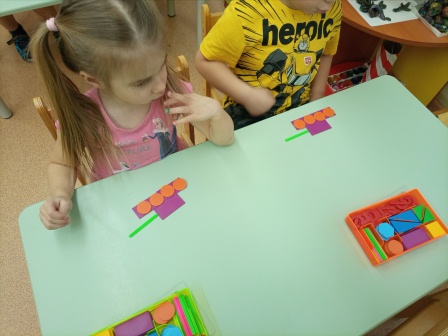 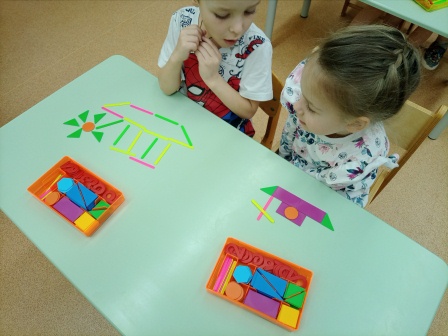 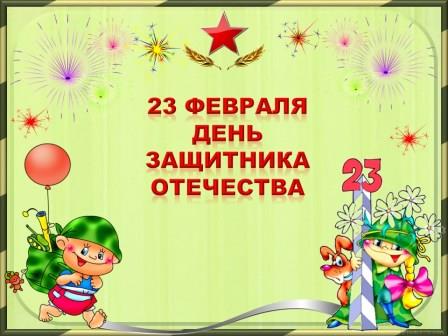 Подвижная игра: «Самолёты».
Самолёты загудели,     (вращение перед грудью согнутыми в локтях руками)
Самолёты полетели.     (руки в стороны)
На поляну тихо сели,   (присели, руки к коленям)
Да и снова полетели.    (руки в стороны с ритмичными наклонами в стороны)
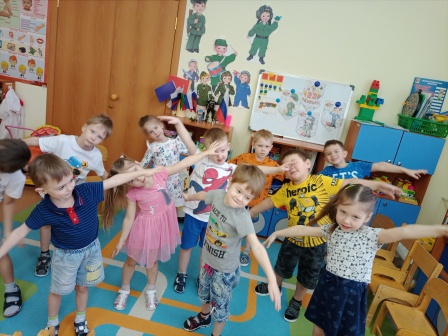 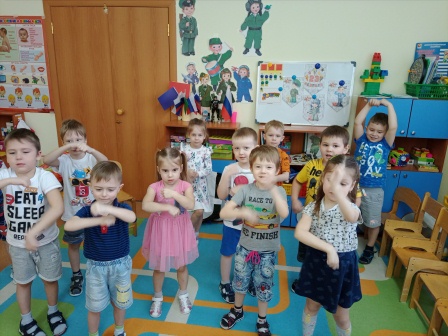 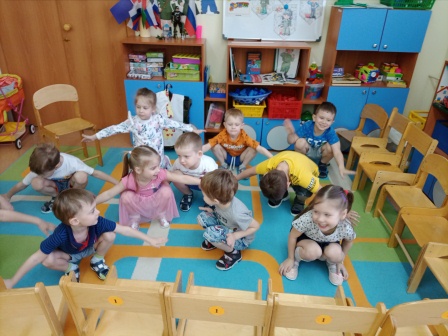 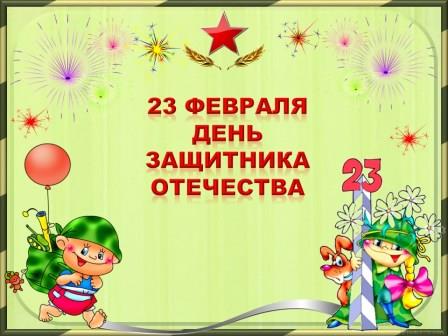 Игра: «Экипаж машины боевой».
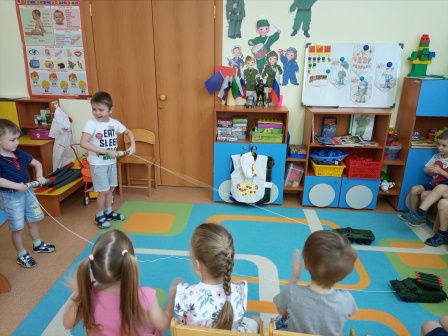 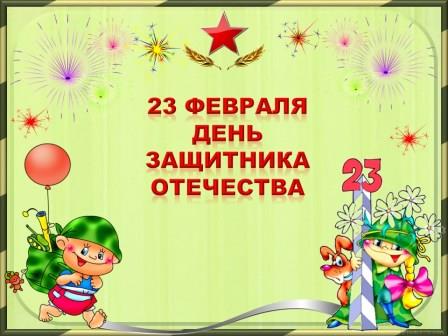 Игра: «Соедини: солдат и военная техника».
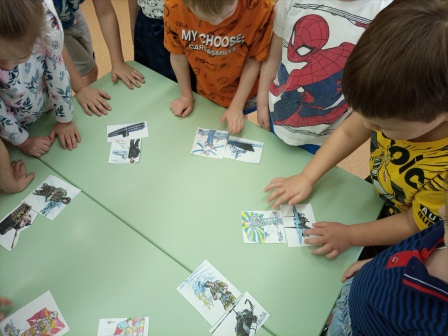 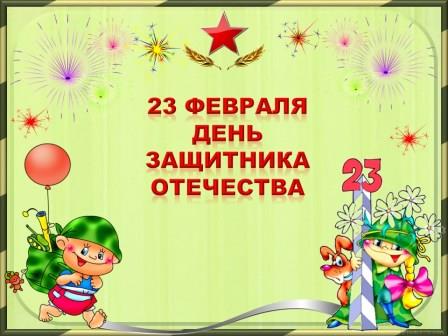 Игра: «Цветные флажки».
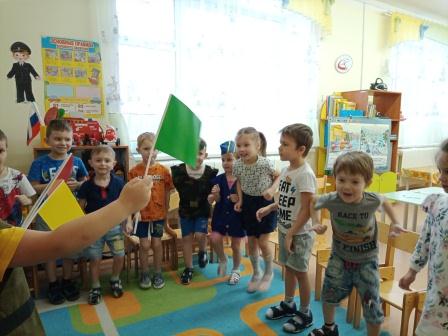 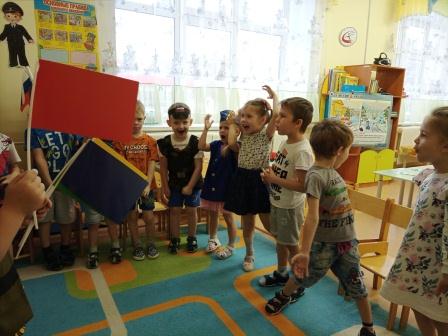 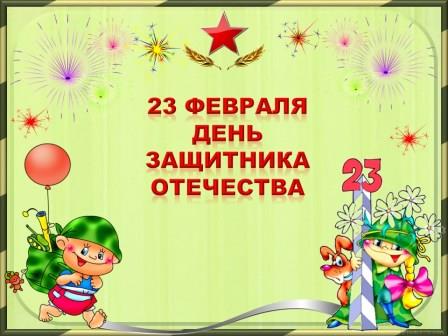 -Наша армия сильна? (да)
-Защищает мир она? (да)
-Мальчишки в армию пойдут? (да)
-Девочек с собой возьмут? (нет)
-Сегодня праздник отмечаем? (да)
-Мам и девчонок поздравляем? (нет)
-Мир важней всего на свете? (да)
-Знают это даже дети? (да)
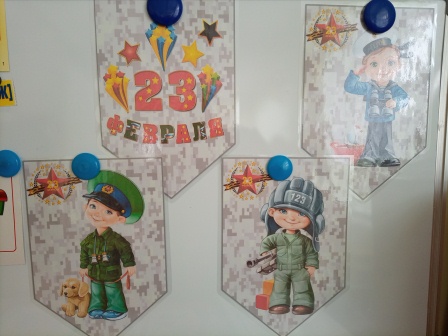 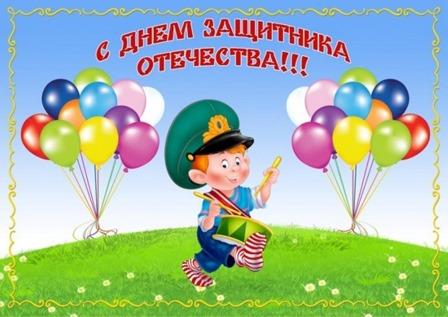